Creative Multi-Education Toolkit
Here is where your presentation begins
Contents of this template
Here’s what you’ll find in this Slidesgo template: 
A slide structure based on a multi-purpose template, which you can easily adapt to your needs. For more info on how to edit the template, please visit Slidesgo School or read our FAQs.
An assortment of graphic resources that are suitable for use in the presentation can be found in the alternative resources slide.
A thanks slide, which you must keep so that proper credits for our design are given.
A resources slide, where you’ll find links to all the elements used in the template.
Instructions for use.
Final slides with:
The fonts and colors used in the template.
A selection of illustrations. You can also customize and animate them as you wish with the online editor. Visit Storyset to find more. 
More infographic resources, whose size and color can be edited. 
Sets of customizable icons of the following themes: general, business, avatar, creative process, education, help & support, medical, nature, performing arts, SEO & marketing, and teamwork.

You can delete this slide when you’re done editing the presentation.
Welcome!
It could be the part of the presentation where you introduce yourself. Keep it short and go straight to the point. Your students will appreciate that
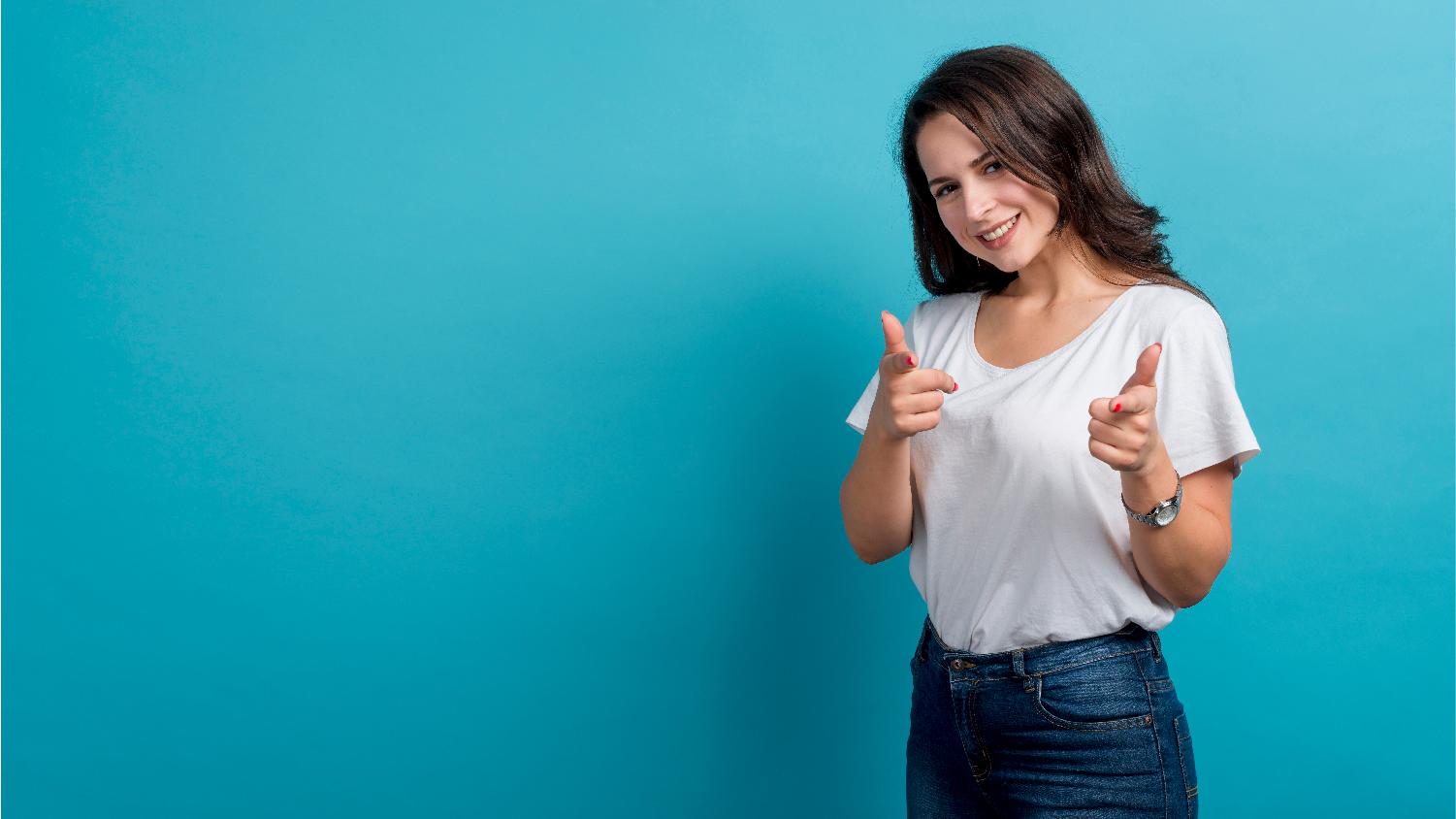 Hi! I’m Mary
It could be the part of the presentation where you introduce yourself. Keep it short and go straight to the point. Your students will appreciate that
Table of contents
1
2
3
Intro
Planner
Tests
You could describe the topic of the section here
You could describe the topic of the section here
You could describe the topic of the section here
4
5
6
Avatars
Mockup
Numbers
You could describe the topic of the section here
You could describe the topic of the section here
You could describe the topic of the section here
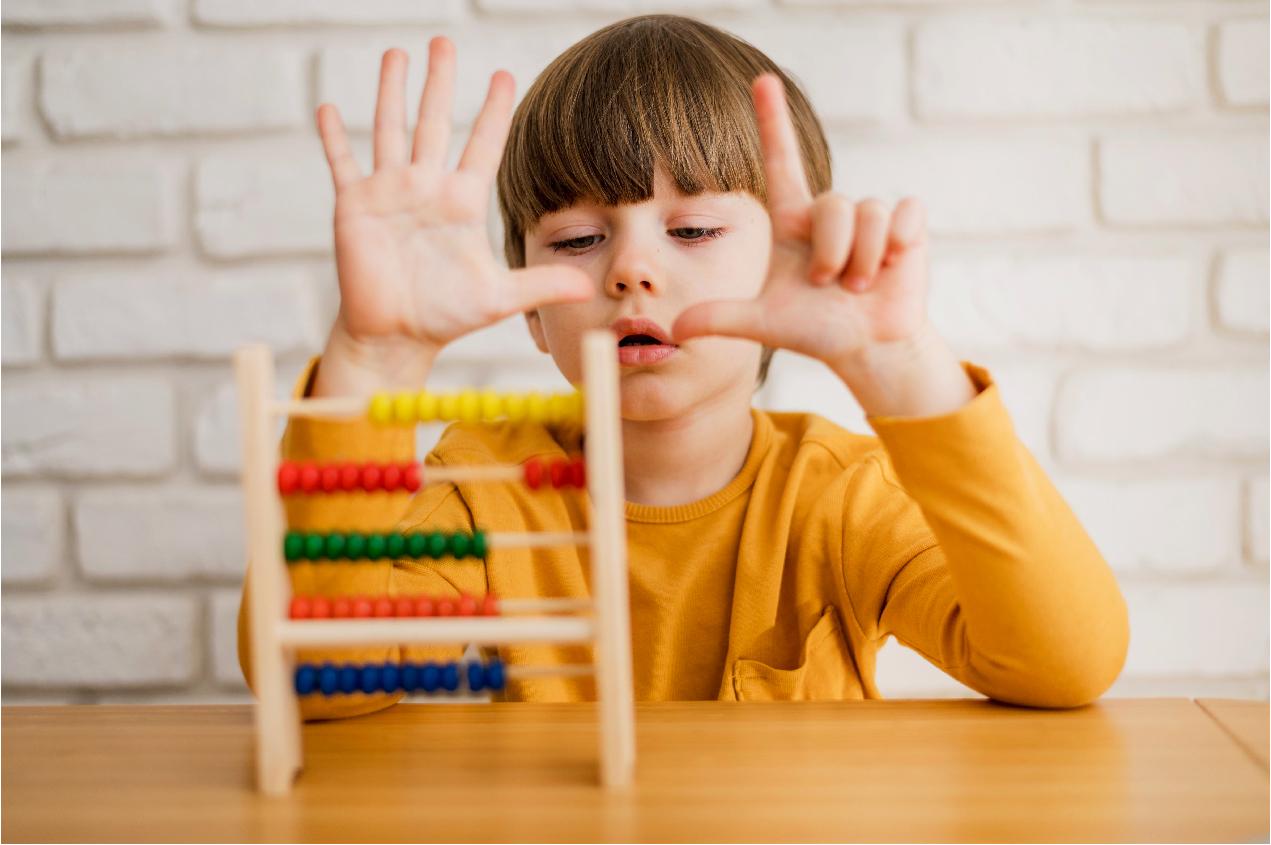 01
Introduction
You could describe the topic of the section here
Plan your week here
Notes
Mon
Tue
Wed
Thu
Mercury is the closest planet to the Sun
Despite being red, Mars is a cold place
Venus is the second planet from the Sun. It’s terribly hot
It’s the fifth planet from the Sun and the biggest in the Solar System
Fri
Sat
Sun
Saturn is mostly composed of hydrogen gas
Maybe you need to plan your month
Week 1
Week 2
Week 3
Week 4
Goals
Mon
Mars
Tue
Jupiter
Wed
Neptune
Thu
Notes
Mercury is the closest planet to the Sun
Fri
Sat
Sun
Or your entire year
Jan
Feb
Mar
Apr
May
Jun
Goals
Mercury is the closest planet to the Sun
Saturn is a gas giant with rings around it
Mars
Jul
Aug
Sep
Oct
Nov
Dec
Despite being red, Mars is a cold place
Awesome words
“This is a quote, words full of wisdom that someone important said and can make the reader get inspired”
—Someone famous
Need to take a test?
01
02
03
Which planet is the fifth one from the Sun?
Which planet is the fourth one from the Sun?
Which planet is the second one from the Sun?
A
A
A
Mars
Mars
Mars
B
B
B
Jupiter
Jupiter
Jupiter
C
C
C
Venus
Venus
Venus
Need another test?
Question
True
False
Score
Is Mercury the smallest and closest planet to the Sun?
5pt
Is Mars a cold and quiet place, despite being red?
0pt
Is Saturn is a small planet with a few rings around?
Is Jupiter is the biggest planet of them all?
5pt
Homework exercise
1. Which is the fifth planet from the Sun and the biggest in the Solar System?
3. Which is a gas giant with an average radius of about nine times that on Earth?
2. Which is the fourth planet from the Sun and also a really cold place?
4. Which is the eighth and farthest-known planet from the Sun?
Math homework
Resolve the following problems:
1. Which is the fifth planet from the Sun and the biggest in the entire Solar System?
3. Which is a gas giant with an average radius of about nine times that on Earth?
5
+3
9
-1
8
2. Which is the fourth planet from the Sun and also a really cold place?
4. Which is the eighth and farthest-known solar planet from the Sun?
8
-7
2
+4
Avatar kit for teachers
Avatar kit for teachers
856,735,765
Fifth in line from the Sun, Jupiter is, by far, the largest planet in the Solar System – more than twice as massive as all the other planets combined
To remember
Jupiter
Saturn
Venus
It’s the fifth planet from the Sun and the biggest one
It’s a gas giant with a radius of nine times that on Earth
Venus is the second planet from the Sun. It’s terribly hot
Mars
Neptune
Mercury
It’s the fourth planet from the Sun and it’s a cold place
It’s the eighth and farthest-known solar planet from the Sun
Mercury is the closest planet to the Sun of all
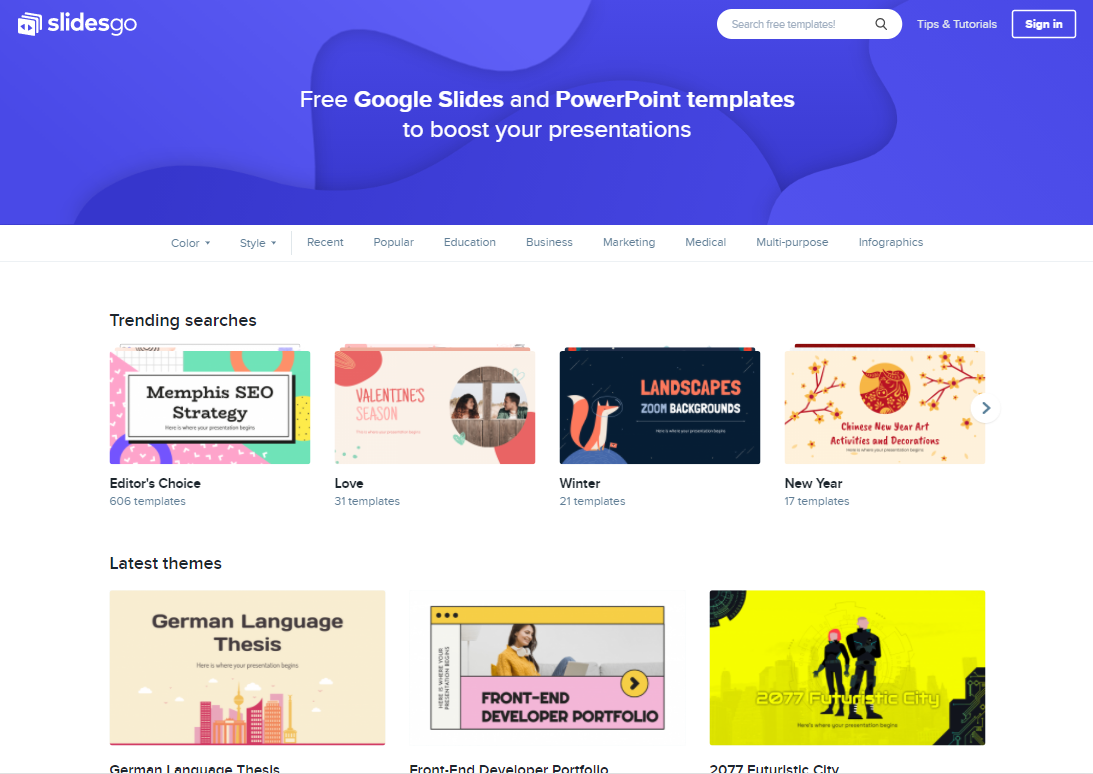 Tablet mockup
You can replace the image on these screen with your own work. Just delete these ones, add yours and center them properly
Zoom backgrounds
To use this slide or any other as a background for video-calls just download the slide as a png
You can use an infographic
Jupiter
Saturn
It’s the fifth planet from the Sun and the biggest of them all
It’s a gas giant with an average radius of nine times that on Earth
Title
Mars
Neptune
It’s the fourth planet from the Sun and it’s a cold place
It’s the eighth and farthest-known solar planet from the Sun
A picture is worth a thousand words
Or maybe a map
Jupiter
Saturn
Jupiter is the biggest planet of them all
t’s a gas giant and has several rings
Neptune
Mars
It’s the farthest planet from the Sun
Despite being red, it’s actually a cold place
You can use a graph!
Jupiter
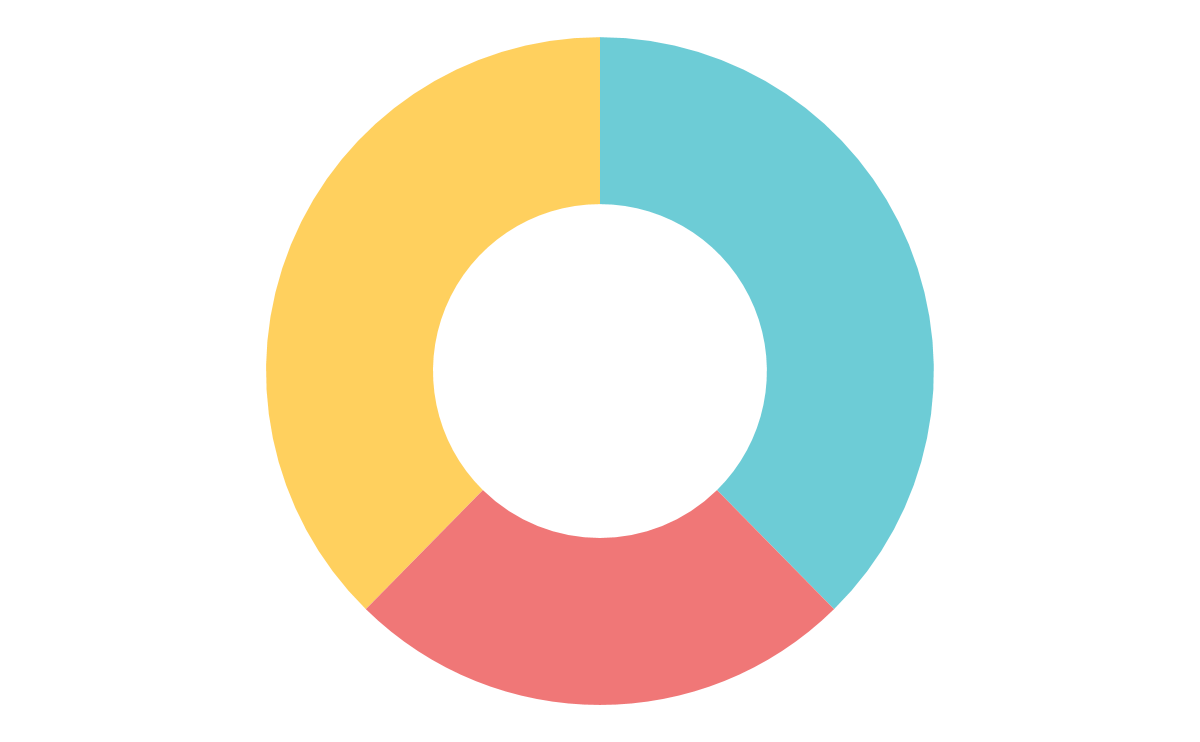 Jupiter is the biggest planet of them all
38%
37%
Neptune
It’s the farthest planet from the Sun
25%
Saturn
t’s a gas giant and has several rings
To modify this graph, click on it, follow the link, change the data and paste the resulting graph here, replacing this one
A timeline is also useful
Mars
Neptune
1
3
5
It’s the fourth planet from the Sun and it’s a really cold place
It’s the eighth and farthest-known solar planet from the Sun
Jupiter
Saturn
Venus
It’s the fifth planet from the Sun and the biggest in the Solar System
2
It’s a gas giant with a radius of about nine times that on Earth
4
Venus is the second planet from the Sun. It is terribly hot
Show numbers
78,487
65,857
It’s the fifth planet from the Sun and the biggest in the Solar System
It’s the eighth and farthest-known solar planet from the Sun
Add some percentages
Mars
15%
It’s the fourth planet from the Sun and it’s a really cold place
Neptune
25%
It’s the eighth and farthest-known solar planet from the Sun
Jupiter
60%
It’s the fifth planet from the Sun and the biggest in the Solar System
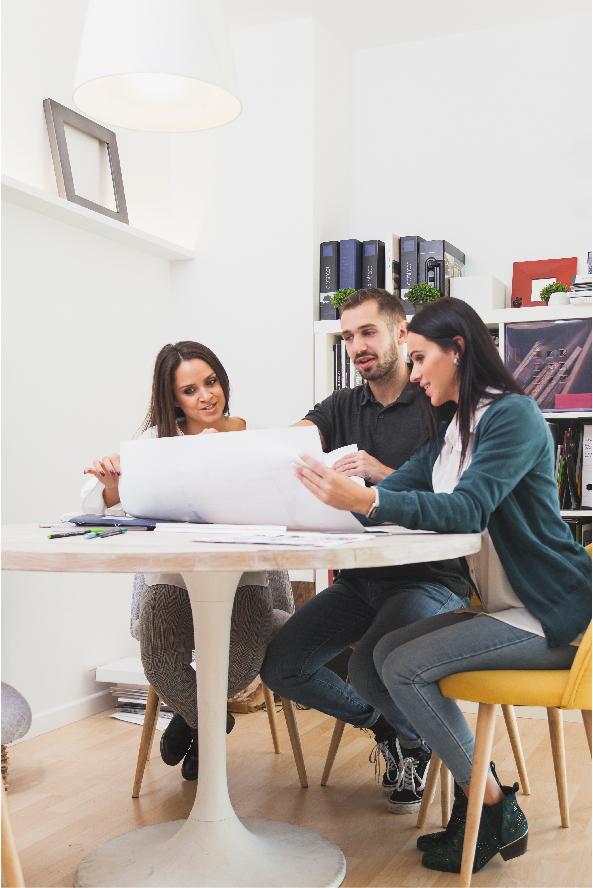 Our team
Mercury is the smallest planet in the Solar System. It's just a little bigger than Earth's moon. It is the closest planet to the Sun, but it's actually not the hottest
Computer mockup
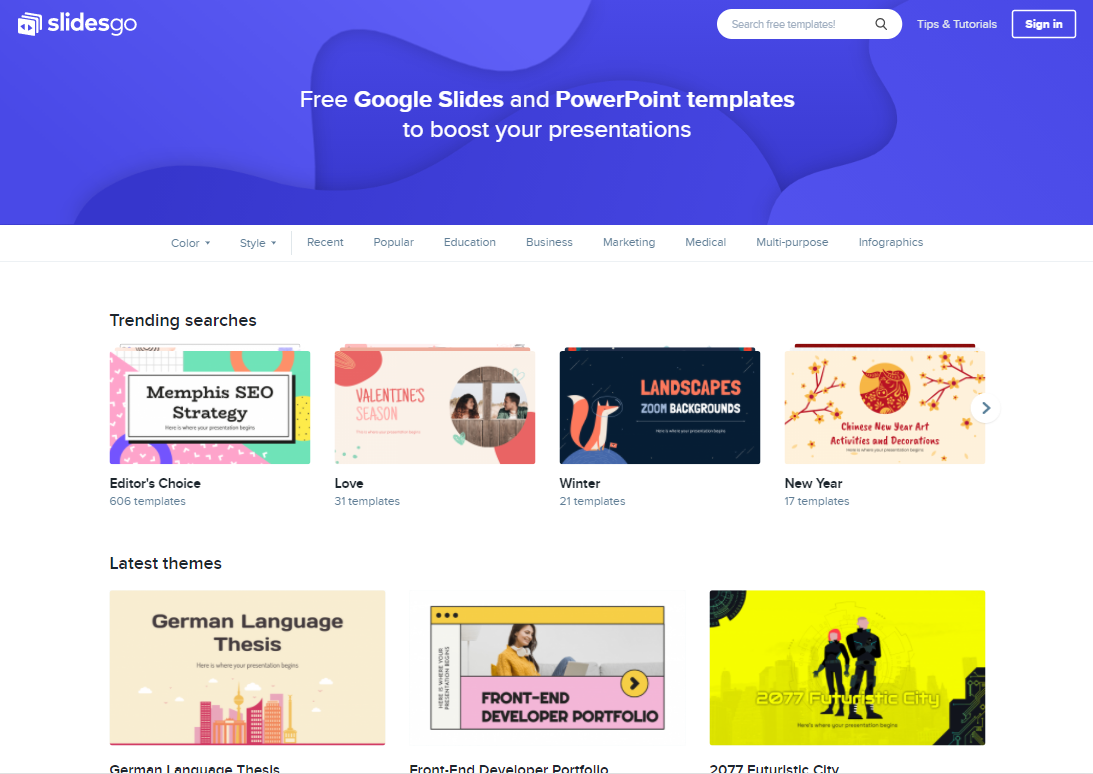 You can replace the image on the screen with your own work. Just delete this one, add yours and center it properly
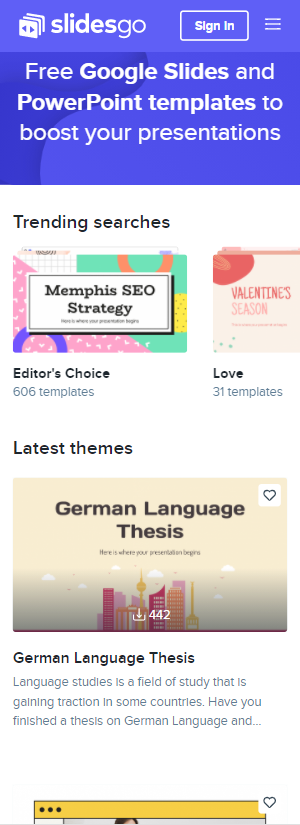 Mobile mockup
You can replace the image on the screen with your own work. Just delete this one, add yours and center it properly
Thanks!
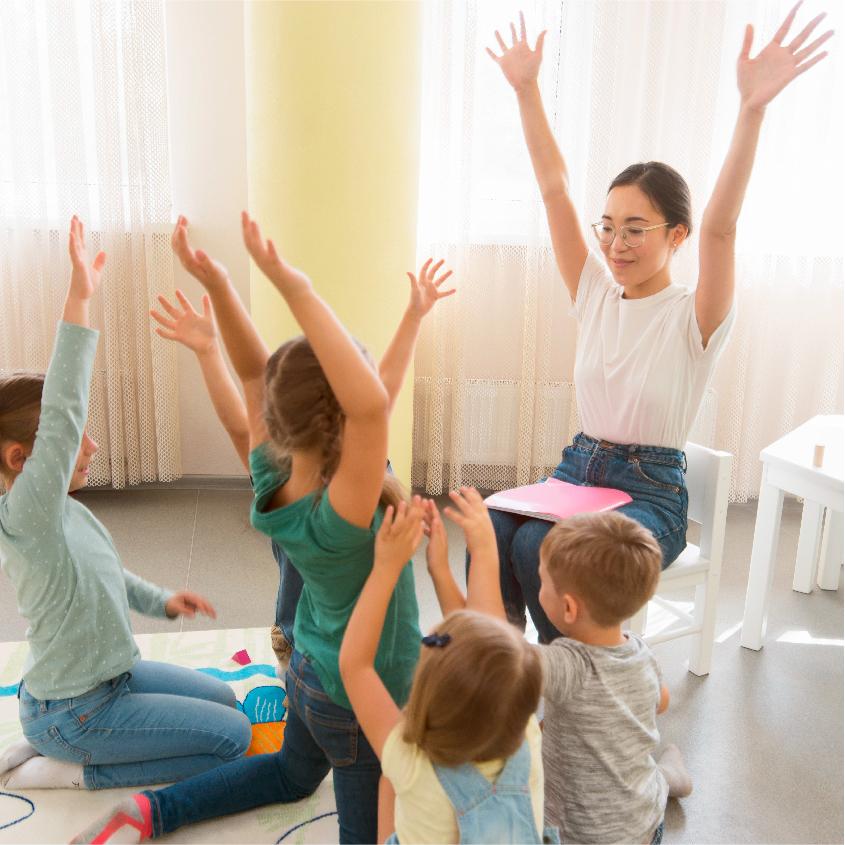 Do you have any questions?
your-email@freepik.com 
+91  620 421 838 
yourcompany.com
Please keep this slide for attribution.
Alternative resources
Find more illustration like these on Freepik

VECTORS:
Hand drawn timeline infographic
Hand drawn timeline infographic
Lovely hand drawn web design concept
PHOTOS:
Smiley man working on laptop from home
Elegant new year background with book
Colorful confetti and curling streamers on white background with space for text
Front view woman reading something for her students
Top view non binary kids playing with a colorful game
Kid playing with jigsaw
Resources
Find more illustration like these on Freepik

VECTORS:
Minimal timeline infographic
Devices concept illustration
Usa map
People avatars illustration concept
People avatar collection
Set of illustrated people avatars
Hand drawn people avatars pack
Set of people avatars
Hand drawn people avatar collection
Hand drawn people avatar set
Pack of people avatars
People avatars illustration
Resources
VECTORS:
Happy people avatars
Different people avatars
Multiracial people avatars
Hand drawn back to school background
PHOTOS:
Girl 
Frame with confetti stars and balloons on blue background
Front view of child using abacus to learn how to count
Coworkers sitting with blueprint
Teacher indicates an error
Students playing a game with their kindergarten teacher
Instructions for use
In order to use this template, you must credit Slidesgo by keeping the Thanks slide.
You are allowed to:
- Modify this template.
- Use it for both personal and commercial projects.
You are not allowed to:
- Sublicense, sell or rent any of Slidesgo Content (or a modified version of Slidesgo Content).
- Distribute Slidesgo Content unless it has been expressly authorized by Slidesgo.
- Include Slidesgo Content in an online or offline database or file.
- Offer Slidesgo templates (or modified versions of Slidesgo templates) for download.
- Acquire the copyright of Slidesgo Content.
For more information about editing slides, please read our FAQs or visit Slidesgo School:
https://slidesgo.com/faqs and https://slidesgo.com/slidesgo-school
Fonts & colors used
This presentation has been made using the following fonts:
Poppins
(https://fonts.google.com/specimen/Poppins)

Raleway
(https://fonts.google.com/specimen/Raleway)
#ffd05e
#003548
#0396a6
#60d5dd
#f07777
Storyset
Create your Story with our illustrated concepts. Choose the style you like the most, edit its colors, pick the background and layers you want to show and bring them to life with the animator panel! It will boost your presentation. Check out How it Works.
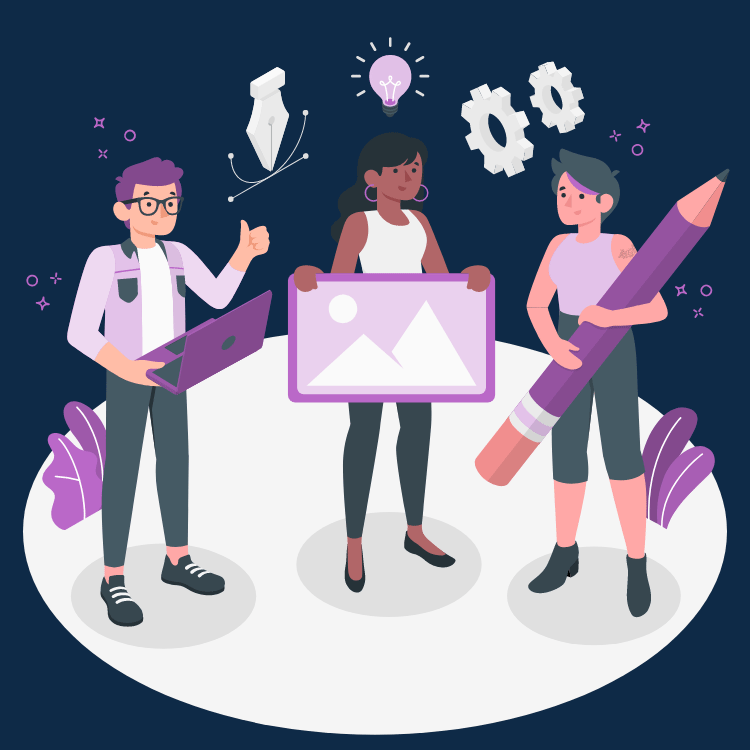 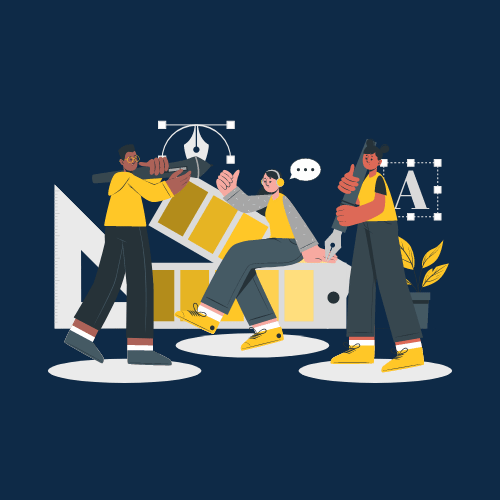 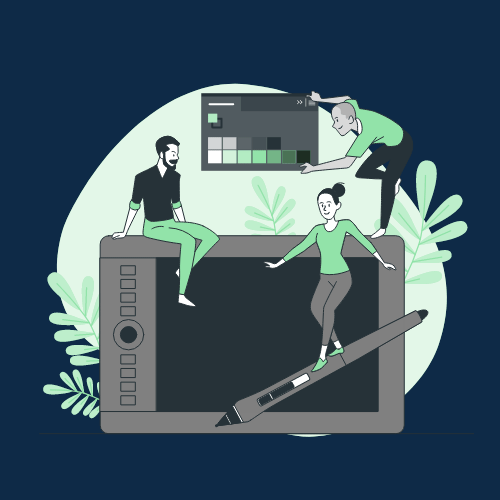 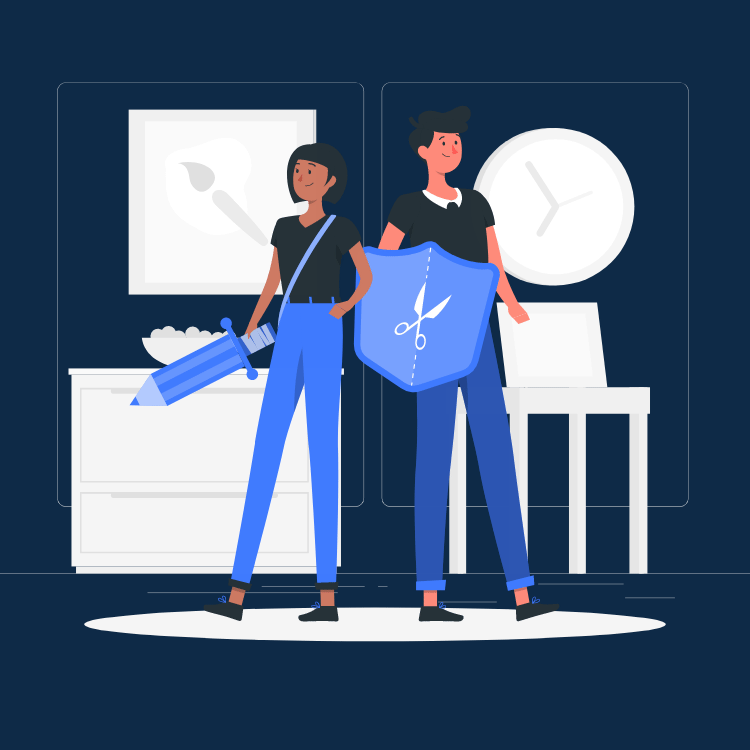 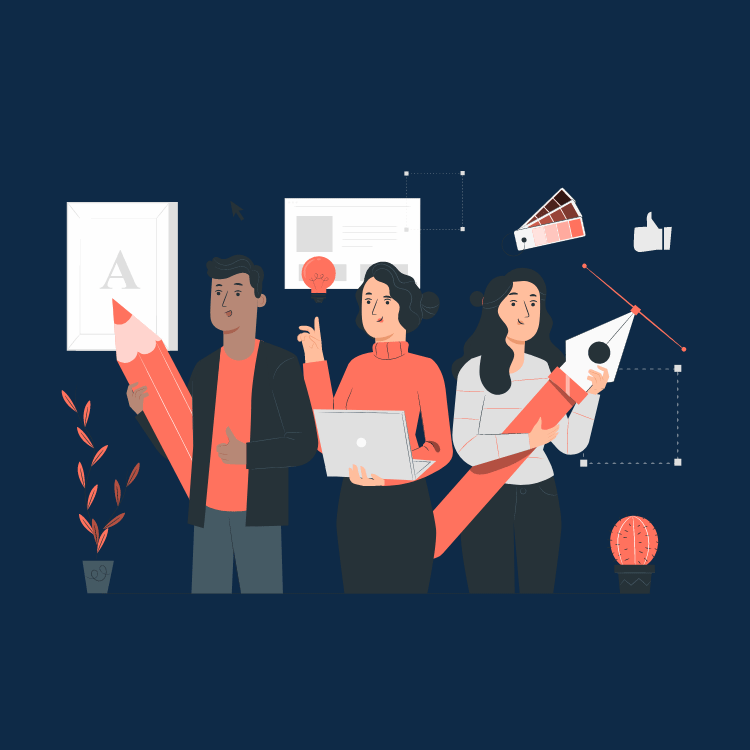 Pana
Amico
Bro
Rafiki
Cuate
Use our editable graphic resources...
You can easily resize these resources without losing quality. To change the color, just ungroup the resource and click on the object you want to change. Then, click on the paint bucket and select the color you want. Group the resource again when you’re done. You can also look for more infographics on Slidesgo.
FEBRUARY
JANUARY
MARCH
APRIL
PHASE 1
Task 1
FEBRUARY
MARCH
APRIL
MAY
JUNE
JANUARY
Task 2
PHASE 1
Task 1
Task 2
PHASE 2
Task 1
Task 2
...and our sets of editable icons
You can resize these icons without losing quality.
You can change the stroke and fill color; just select the icon and click on the paint bucket/pen.
In Google Slides, you can also use Flaticon’s extension, allowing you to customize and add even more icons.
Educational Icons
Medical Icons
Business Icons
Teamwork Icons
Help & Support Icons
Avatar Icons
Creative Process Icons
Performing Arts Icons
Nature Icons
SEO & Marketing Icons
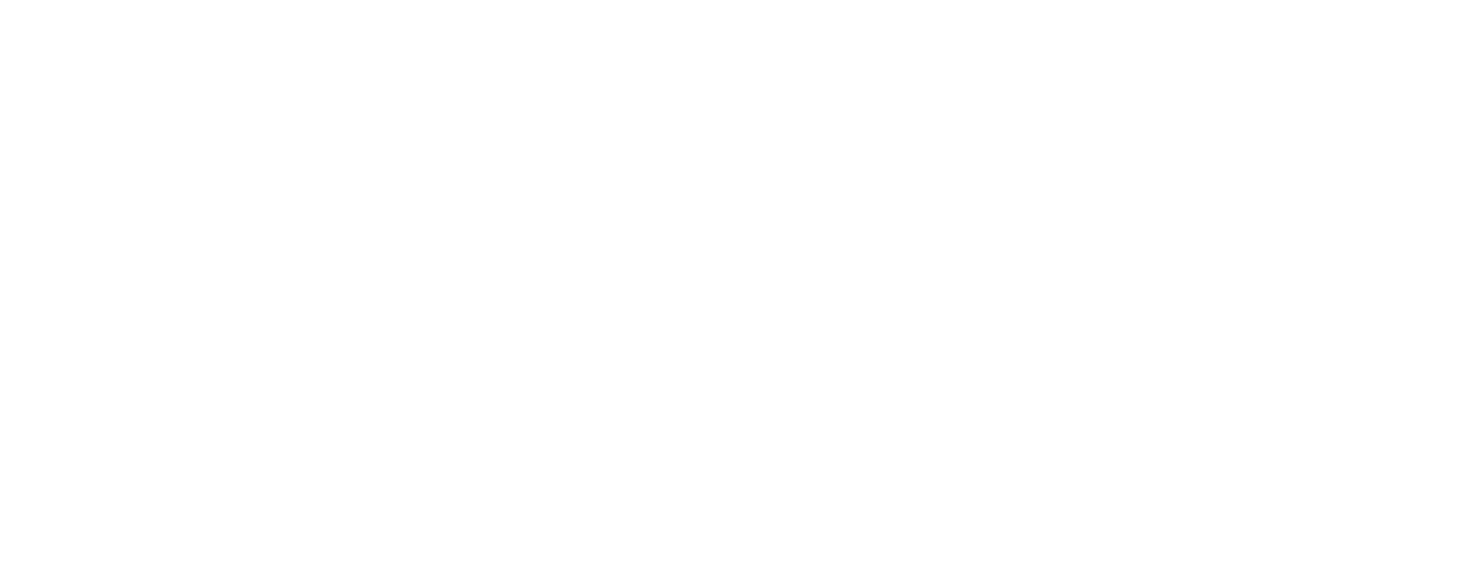